A Better Me!
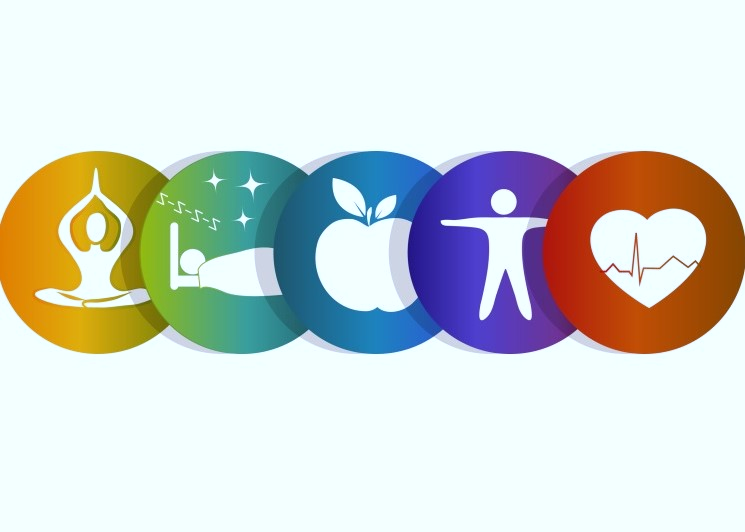 CDR Valarie T. Gardner, LCSW, MAC, BCD
Deputy WL
Interesting Facts – New Year’s Resolutions
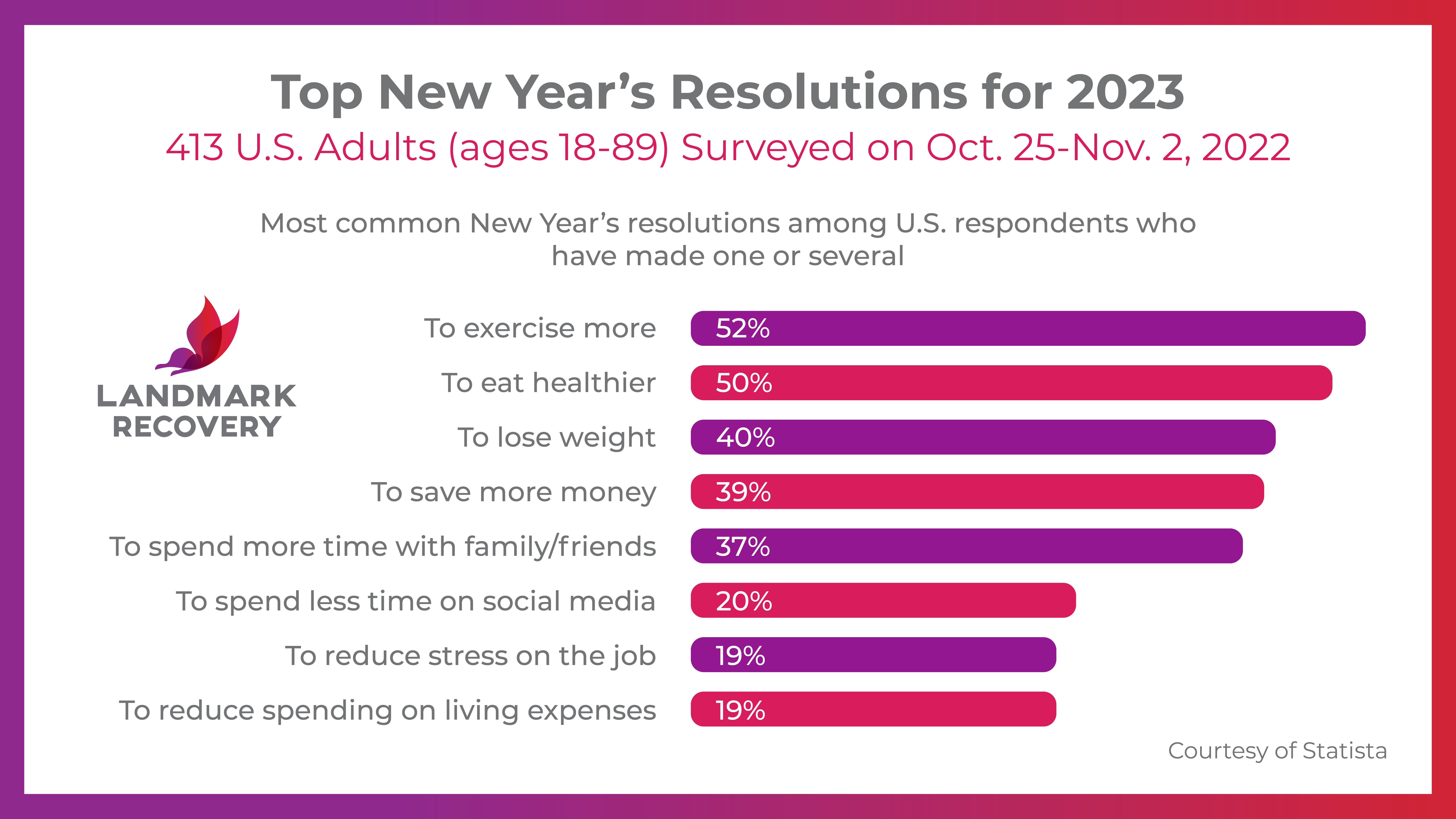 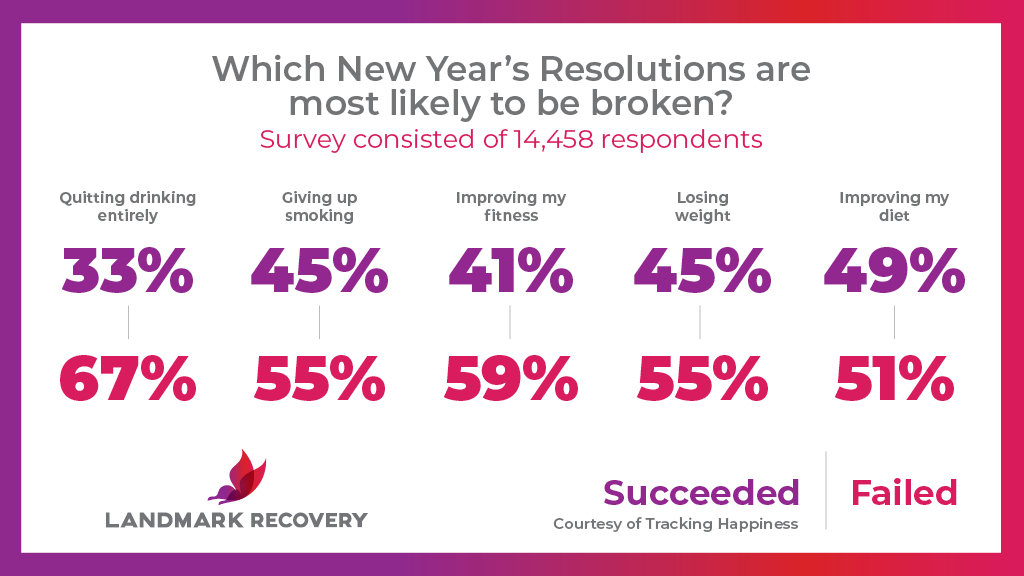 New Year's Resolutions for 2023 were nearly identical to 2022, 2021, 2020, and so on!

80% of people fail to keep their resolutions by February!

https://time.com/6243642/how-to-keep-new-years-resolutions-2/
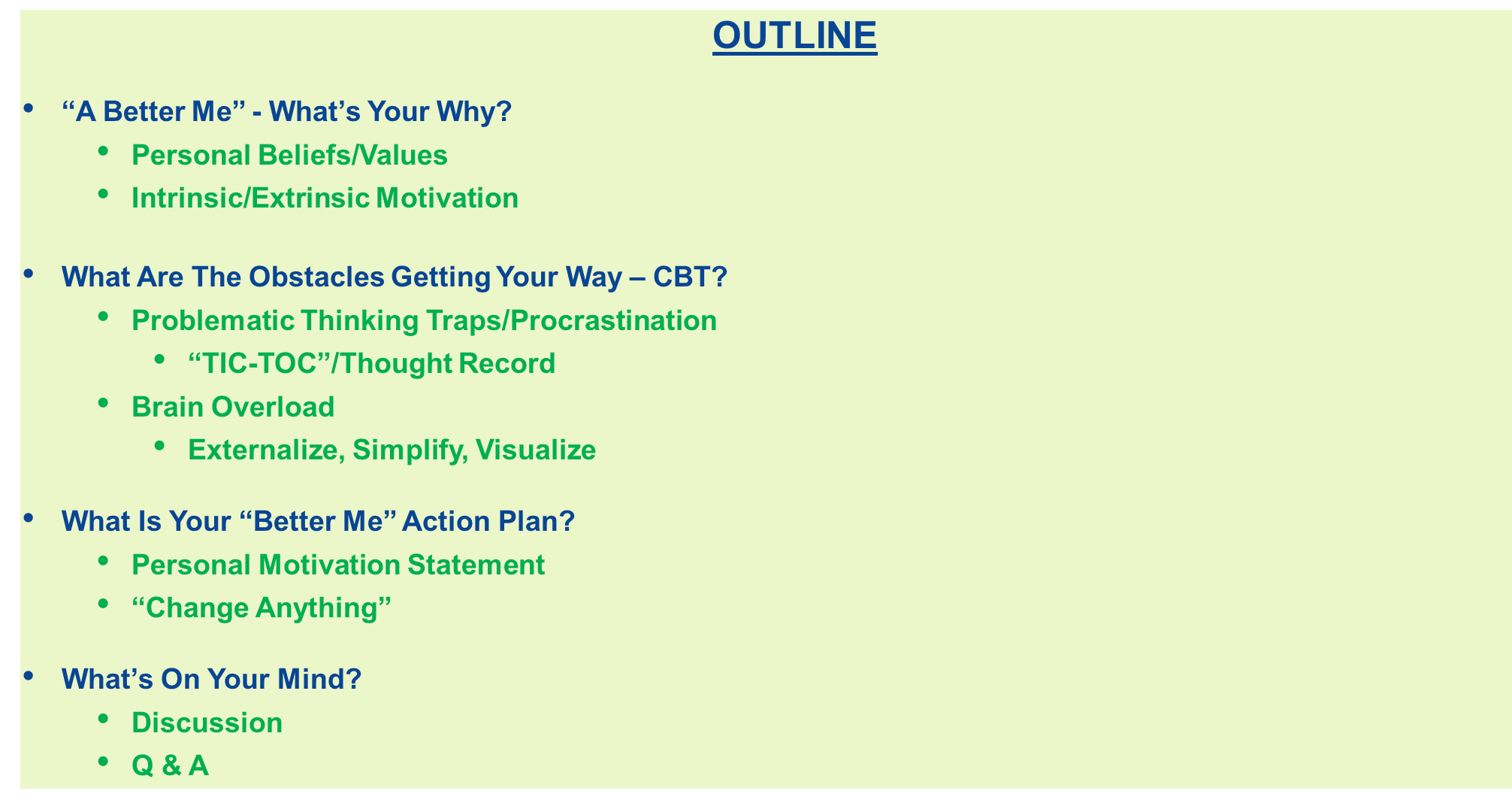 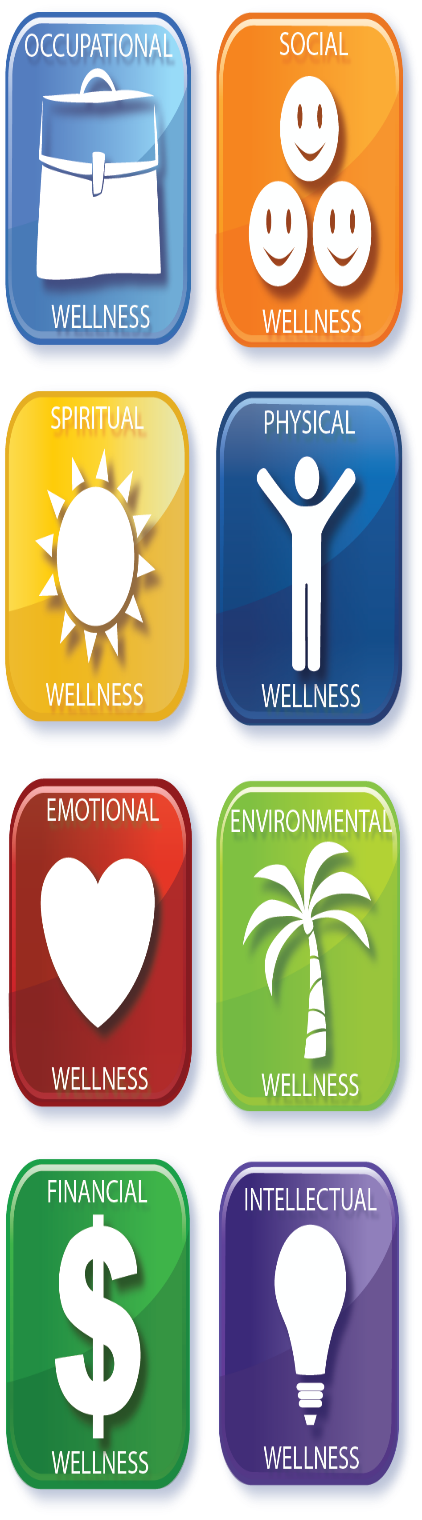 WHAT IS YOUR WHY?
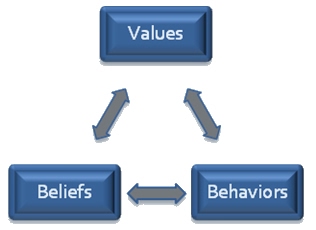 Values are not goals in that we never “accomplish” a value. Instead, “Values are like a compass–they help us make choices based on the directions in which we want our lives to go. Values are who we want to be and what we want our lives to be about. When we connect with our values, we are able move our lives in meaningful directions, even in the face of difficult or painful experiences”. Steven Hayes, ACT Therapy
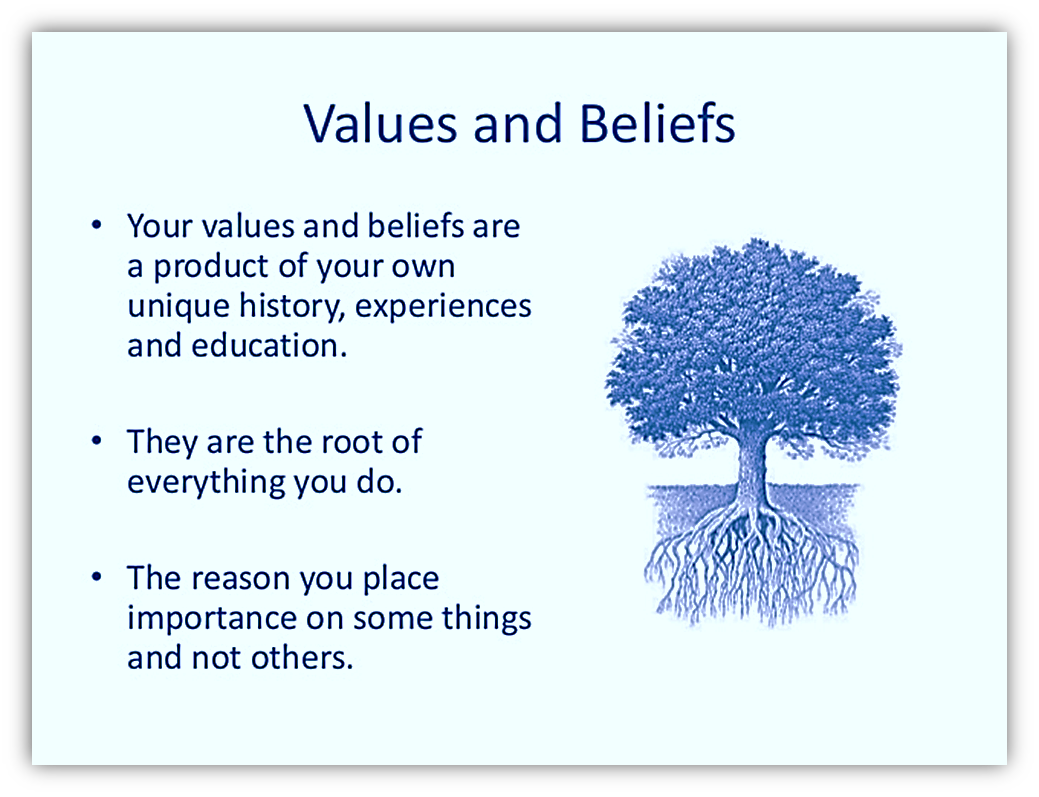 WHAT Is Your Why?
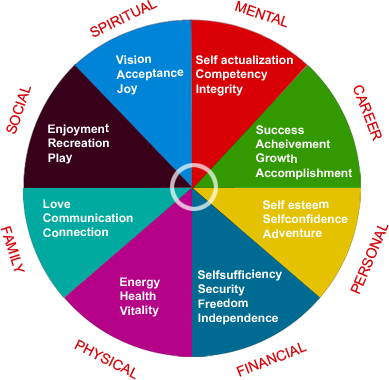 What do you Value Most?
[Speaker Notes: Brief Exercise 

Top Three

How much time?

Where do you spend most of your energy?]
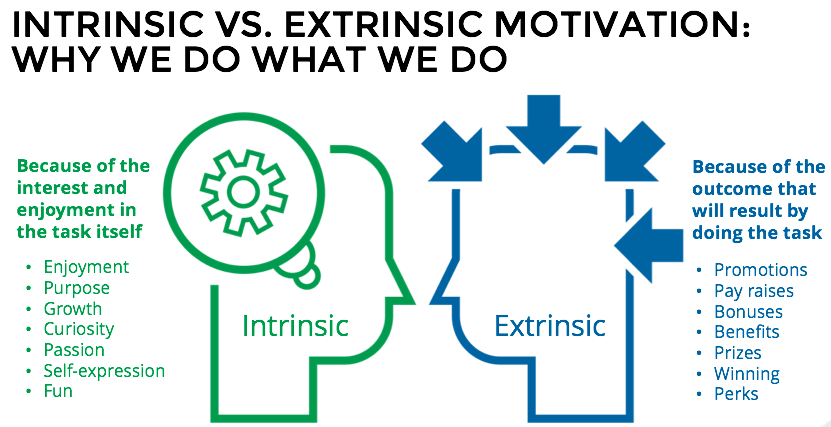 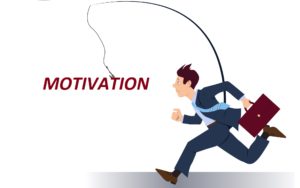 WHAT IS YOUR WHY?
WHAT IS YOUR WHY?
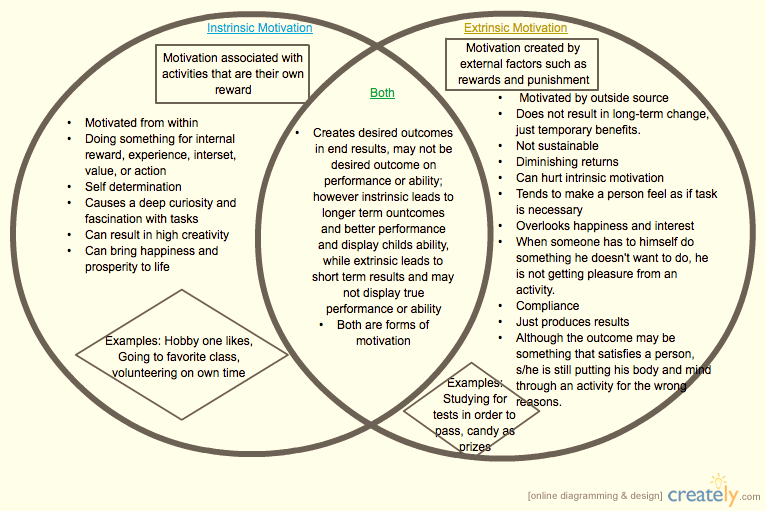 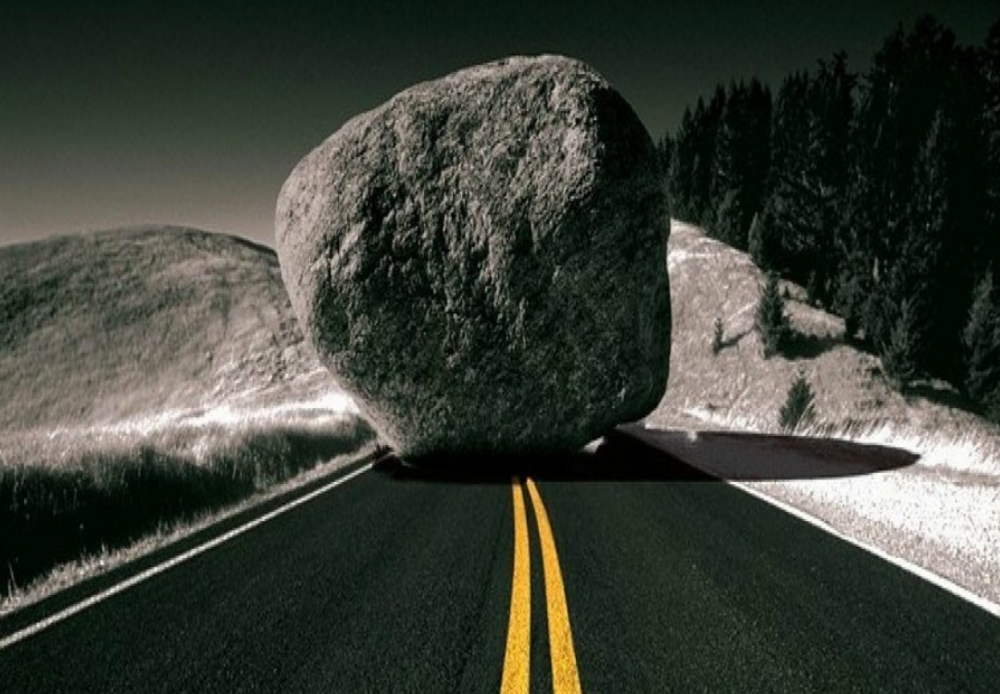 WHAT ARE THE OBSTACLES GETTING IN YOUR WAY?
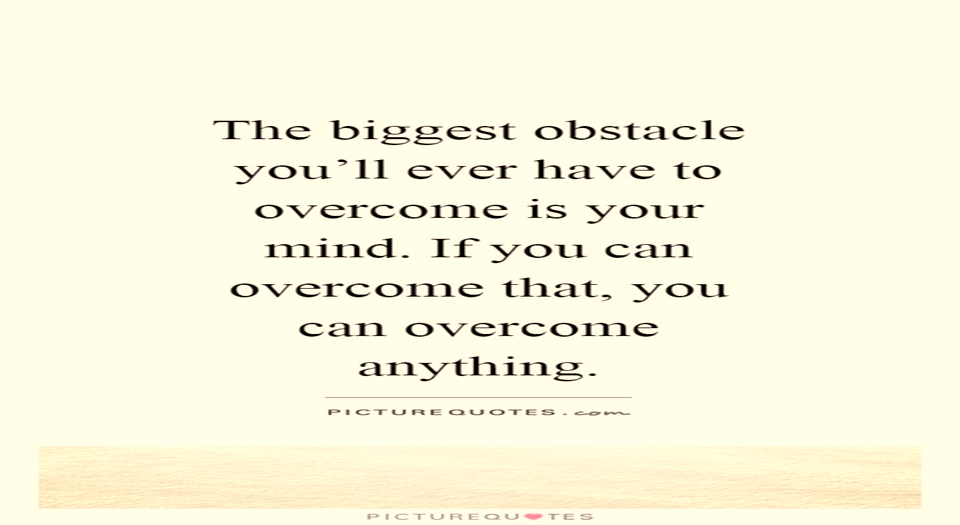 WHAT ARE THE OBSTACLES GETTING IN YOUR WAY?
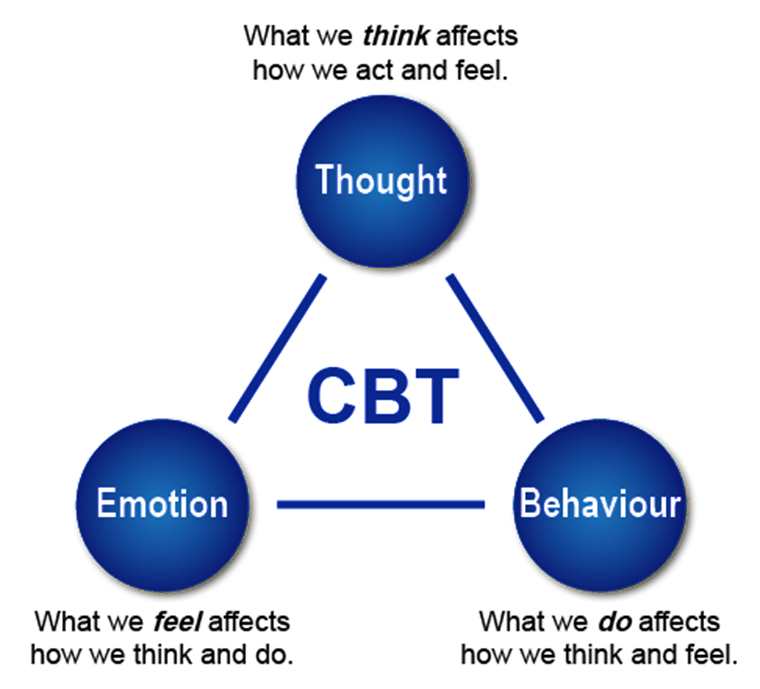 Cognitive Behavior Therapy
WHAT ARE THE OBSTACLES GETTING IN YOUR WAY?
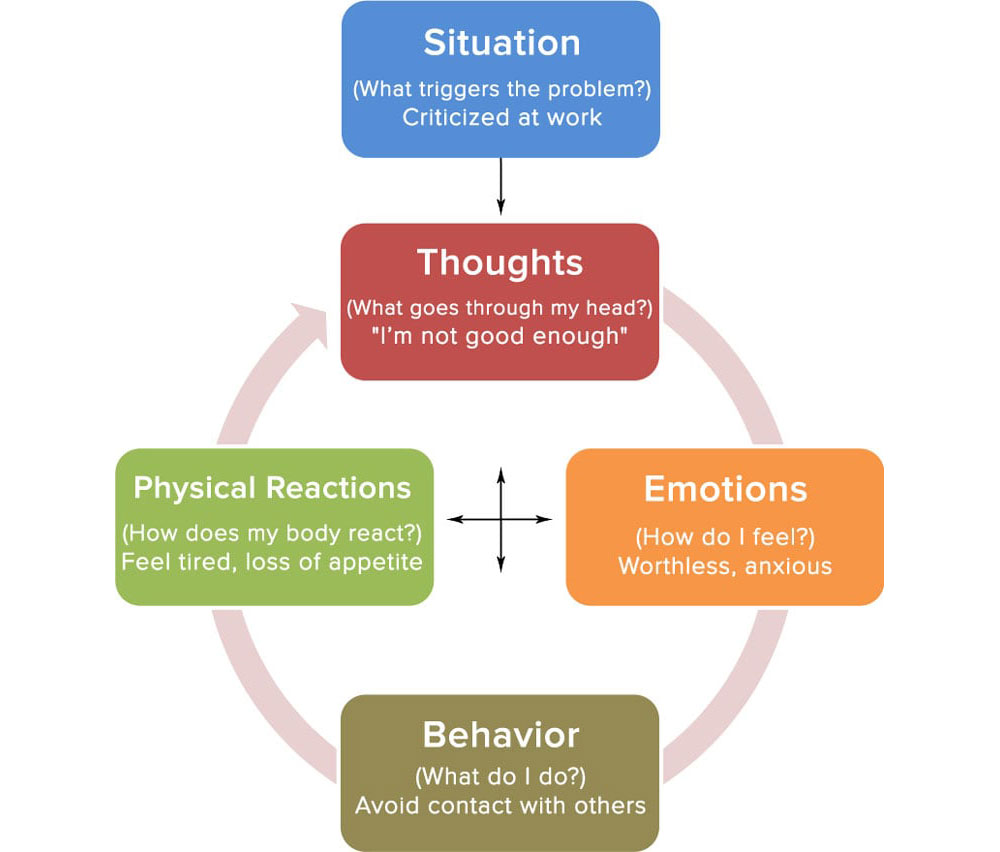 *Souce:https://www.online-therapy.com/blog/wp-content/uploads/2014/01/cbt@2x-1.jpg
WHAT ARE THE OBSTACLES GETTING IN YOUR WAY?
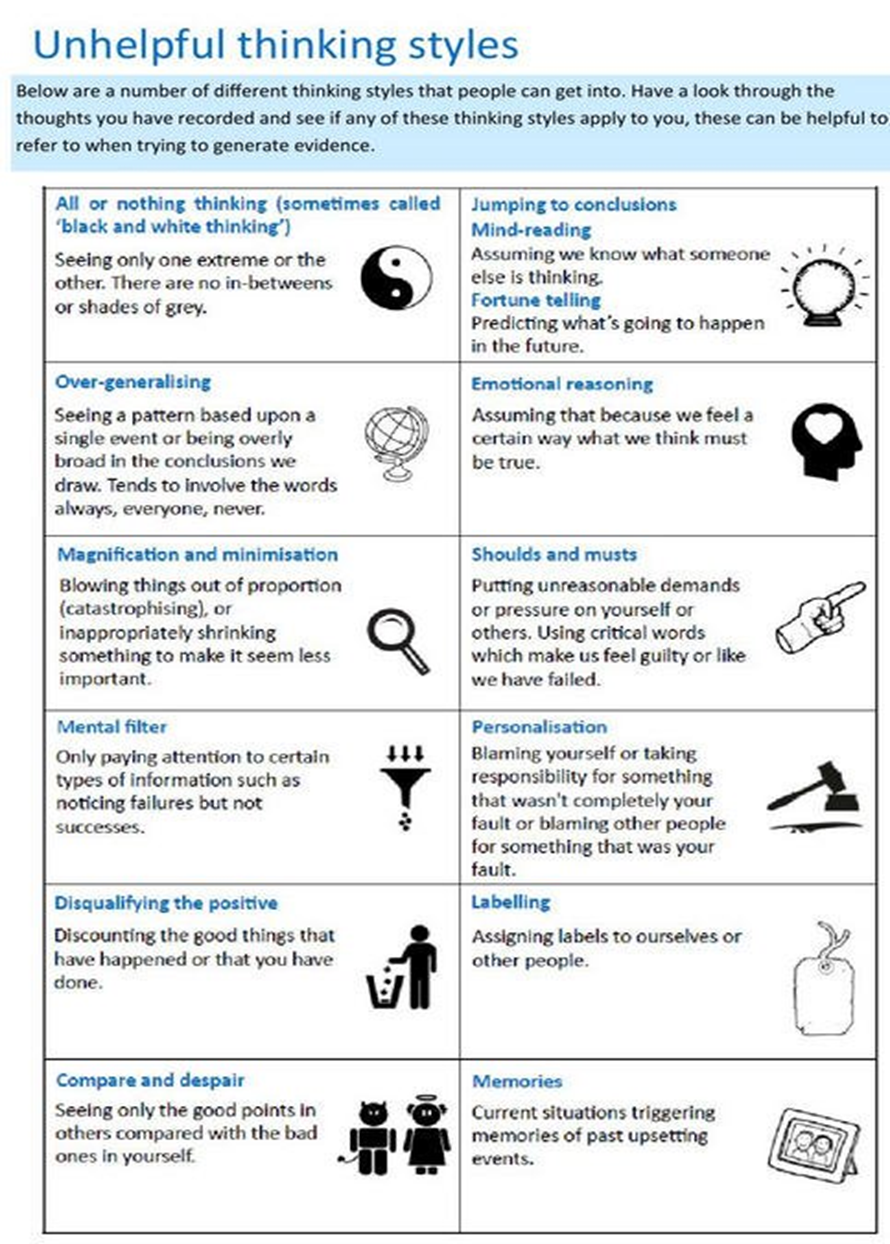 WHAT ARE THE OBSTACLES GETTING IN YOUR WAY?
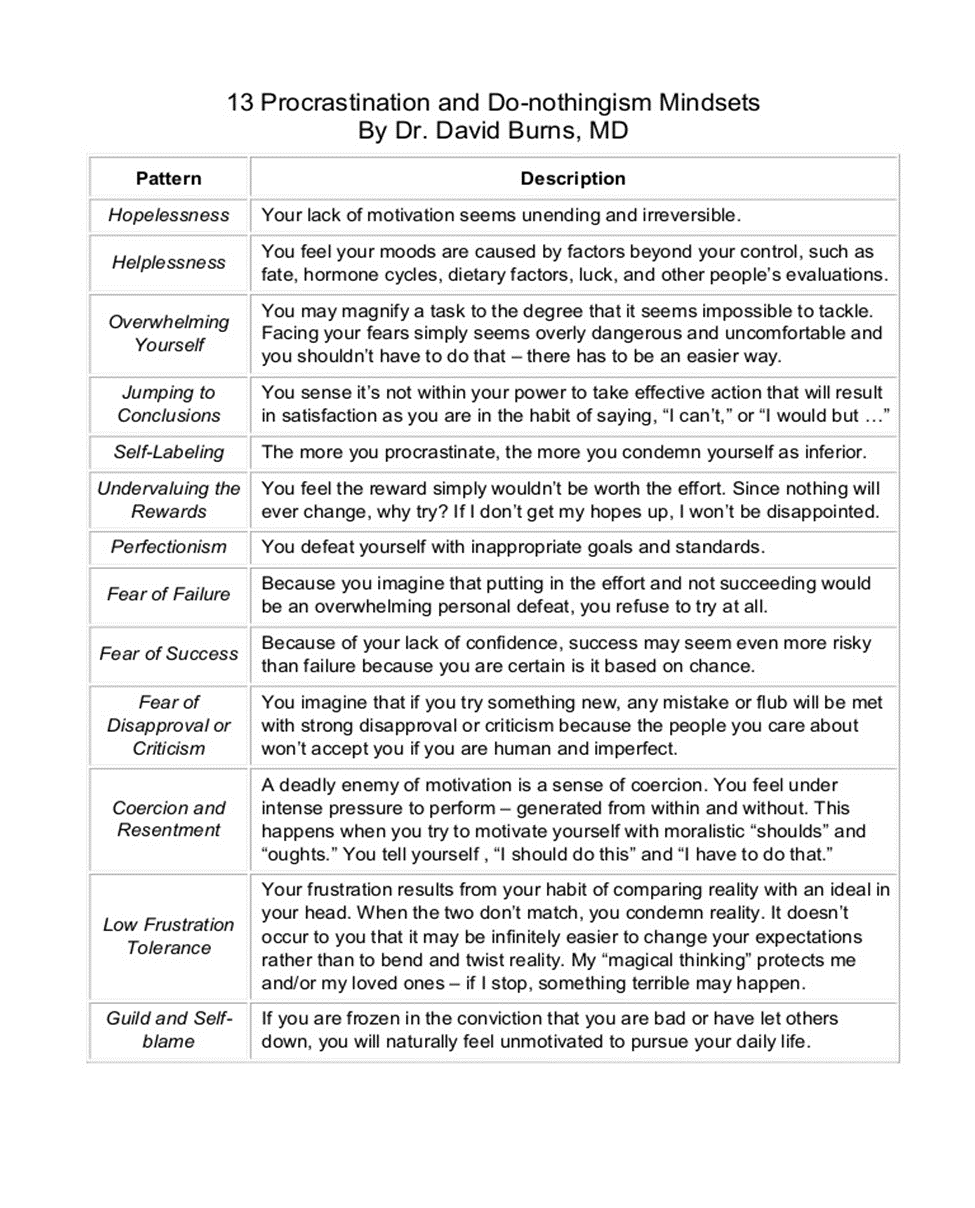 WHAT ARE THE OBSTACLES GETTING IN YOUR WAY?
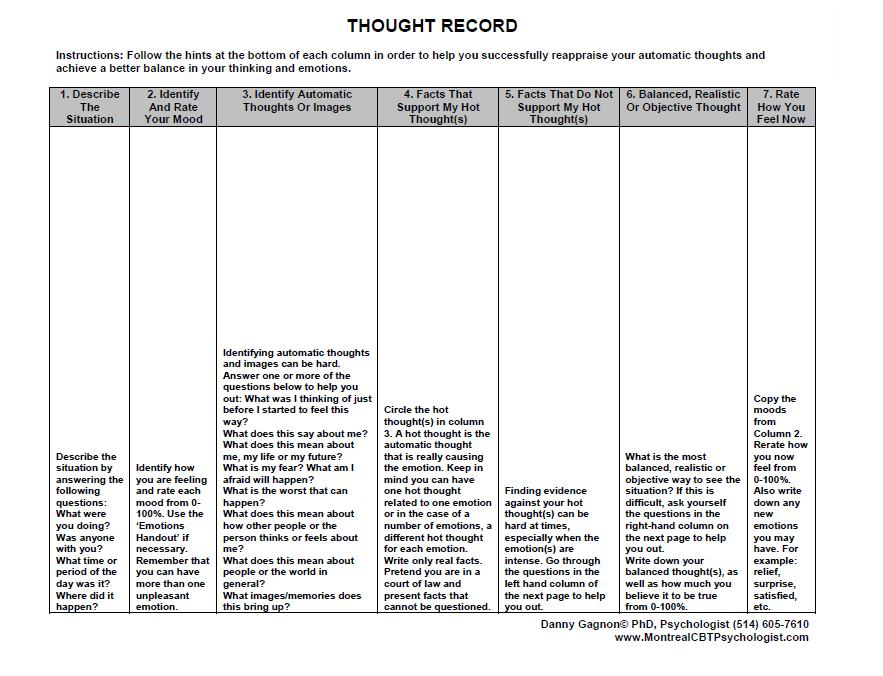 *Souce:mindovermood.com
WHAT ARE THE OBSTACLES GETTING IN YOUR WAY?
MULTI-TASKING LEADS TO BRAIN OVERLOAD
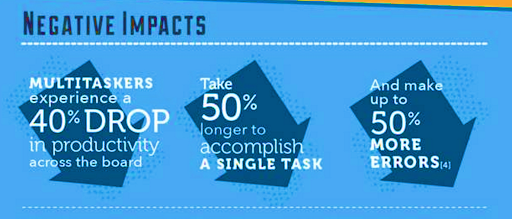 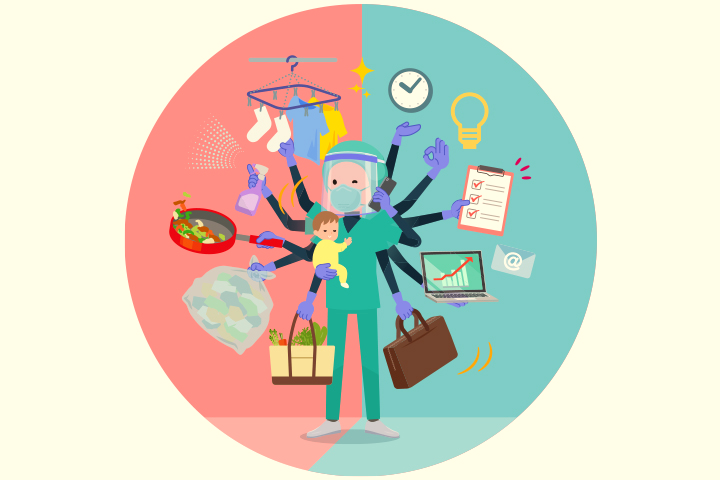 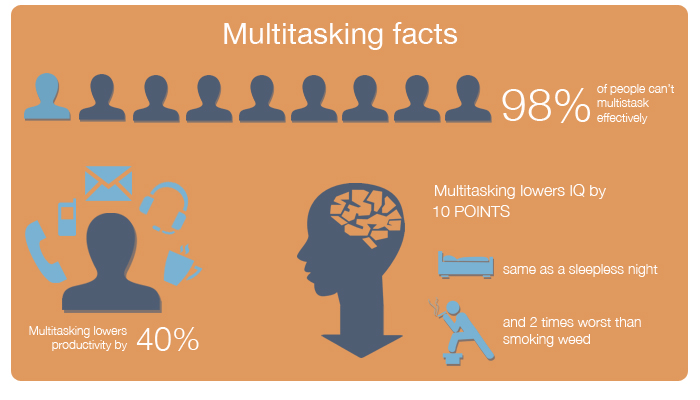 Source: http://pivotchange.com/negative-impact-of-multitasking-1024x438small/
Source: https://www.weforum.org/agenda/2018/09/the-science-of-multitasking-and-why-you-should-doodle-in-class
WHAT IS YOUR ACTION PLAN?
Change…it’s never to late!
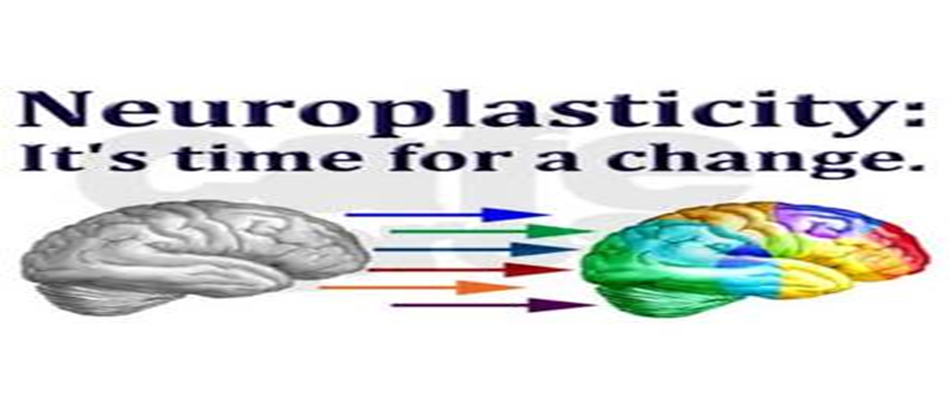 Neuroplasticity: The brain's ability to reorganize itself by forming new neural connections throughout life.


https://www.youtube.com/watch?v=ELpfYCZa87g
WHAT IS YOUR ACTION PLAN?
Neuroplasticity – Habit Formation
In previous generations, people often believed that the neural connections of the brain were fixed by a certain age.

We now know that the brain continues to develop and rewire itself throughout life and that experience can change the brain’s structure and functioning.

The ability to learn new coping skills and habits is an important part of neuroplasticity. (30-60 times to practice)
WHAT IS YOUR ACTION PLAN?
Decrease Brain Overload:
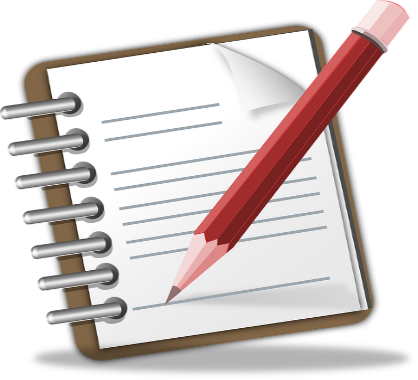 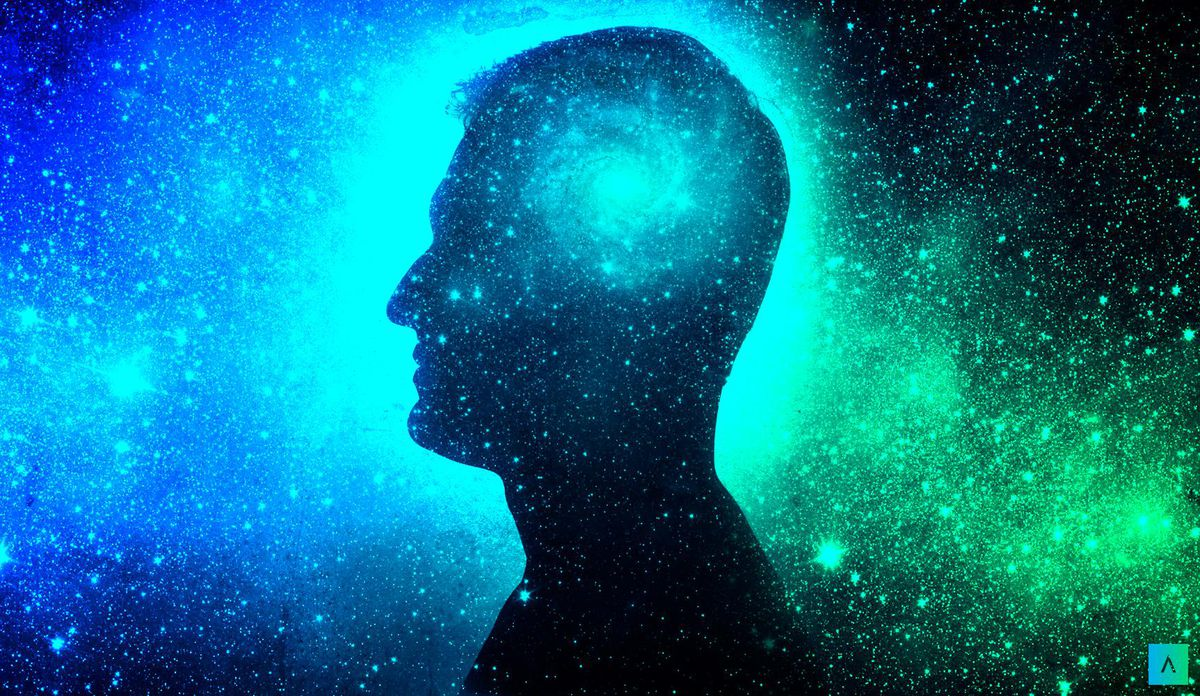 Externalize
Simplify
Mindfulness
WHAT IS YOUR ACTION PLAN?
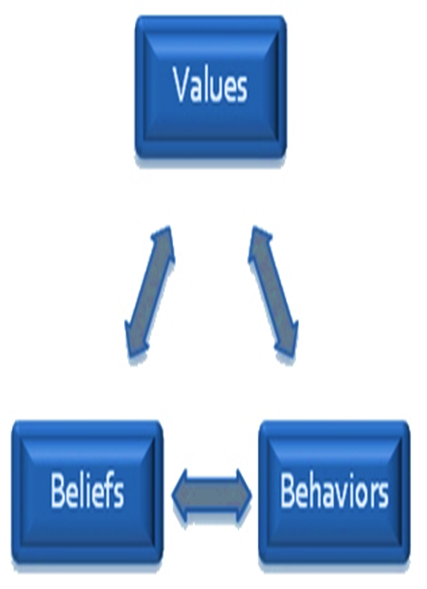 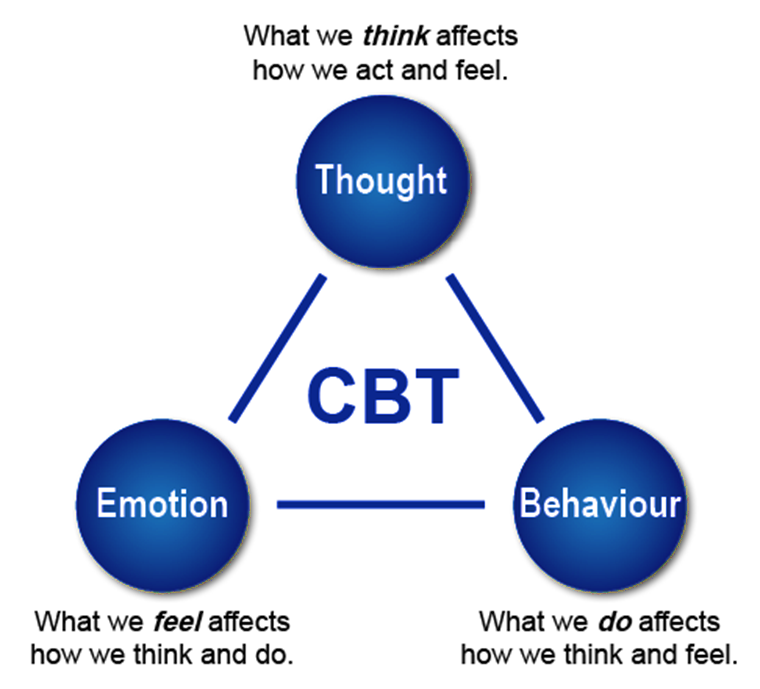 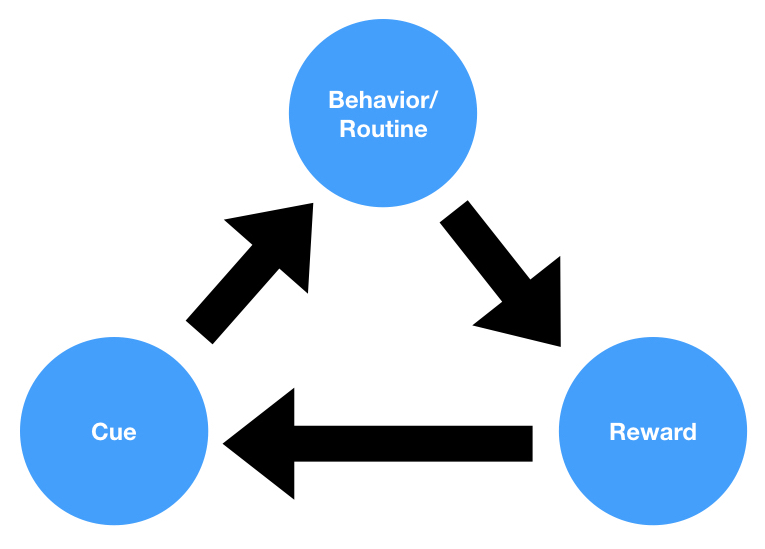 +
=
Awareness
(Mindfulness)
Identity (My Why)
Behaviors
 (New Habits)
WHAT IS YOUR ACTION PLAN?
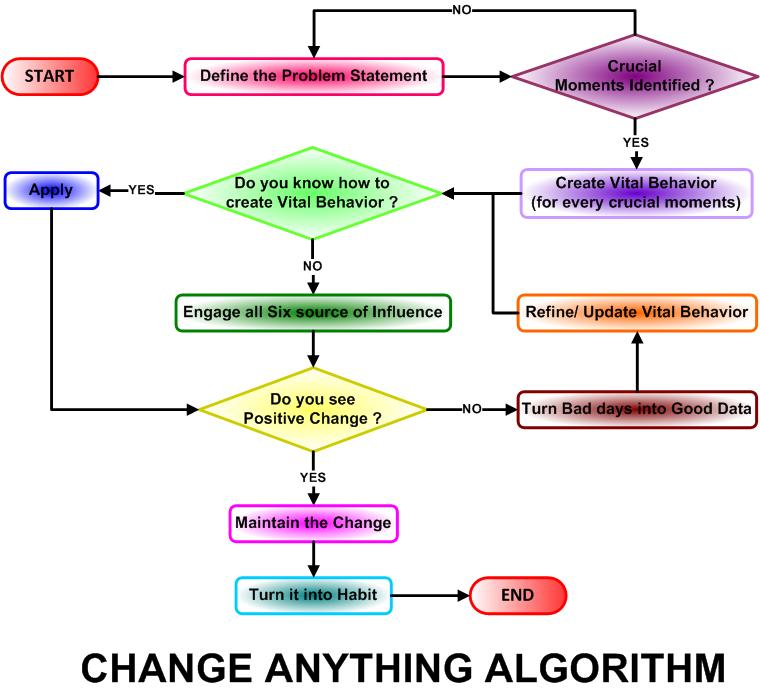 Discussion/ Q&A
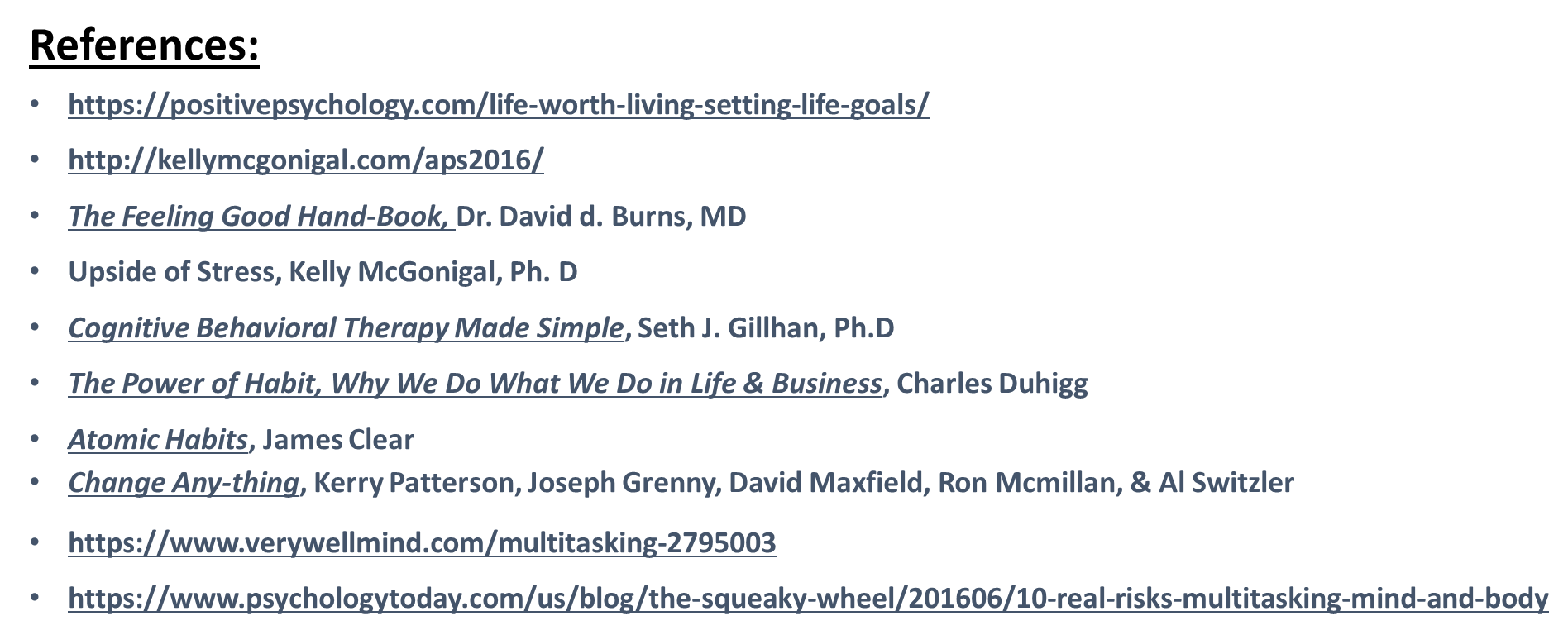